XVI
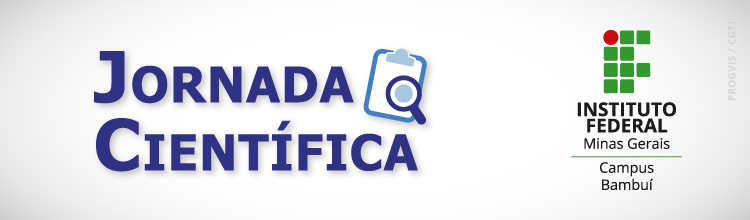 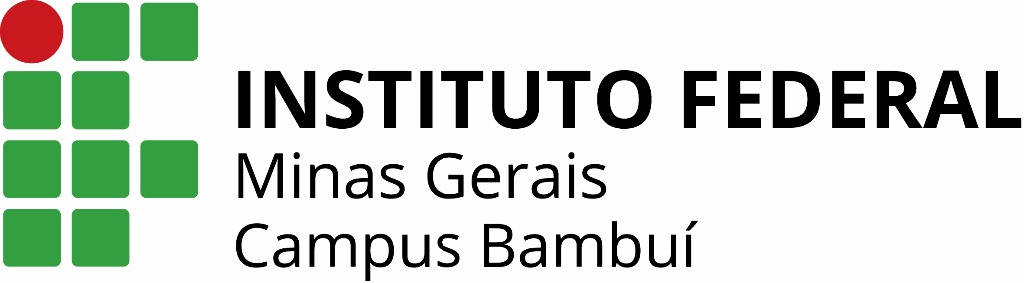 Título (Fonte Arial, tamanho 48, Centralizado, cor preta, caixa alta)
Autor (1)*; Autor (2) (Fonte Arial, tamanho 36, centralizado, cor preta)
Afiliação dos autores (No caso de autores da mesma instituição, indicar o nome apenas uma vez, sem a numeração.) 
 e-mail do autor de correspondência: x@email.com  *Bolsista PIBIC (Fonte Arial, tamanho 28, centralizado, cor preta)
Resultados e Discussão (Fonte Arial, tamanho 32, negrito, centralizado, cor preta)
Introdução (Fonte Arial, tamanho 32, negrito, centralizado, cor preta)
Utilize Fonte Arial, tamanho 28, Justificado, cor preta, espaçamento simples, sem recuo. É recomendada a inserção de recursos visuais, como tabelas, quadros, figuras e esquemas. Estes recursos deverão ser citados no texto e inseridos logo após e conter legenda.
Utilize Fonte Arial, tamanho 28, Justificado, cor preta, espaçamento simples, sem recuo.
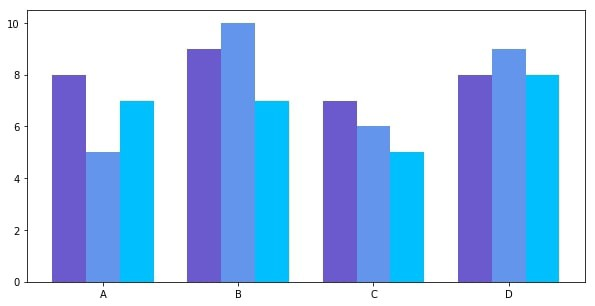 Gráfico 1 -
Objetivos (Fonte Arial, tamanho 32, negrito, centralizado, cor preta)
Utilize Fonte Arial, tamanho 28, Justificado, cor preta, espaçamento simples, sem recuo.
.
Metodologia (Fonte Arial, tamanho 32, negrito, centralizado, cor preta)
Utilize Fonte Arial, tamanho no mínimo 28, Justificado, cor preta, espaçamento simples, sem recuo.
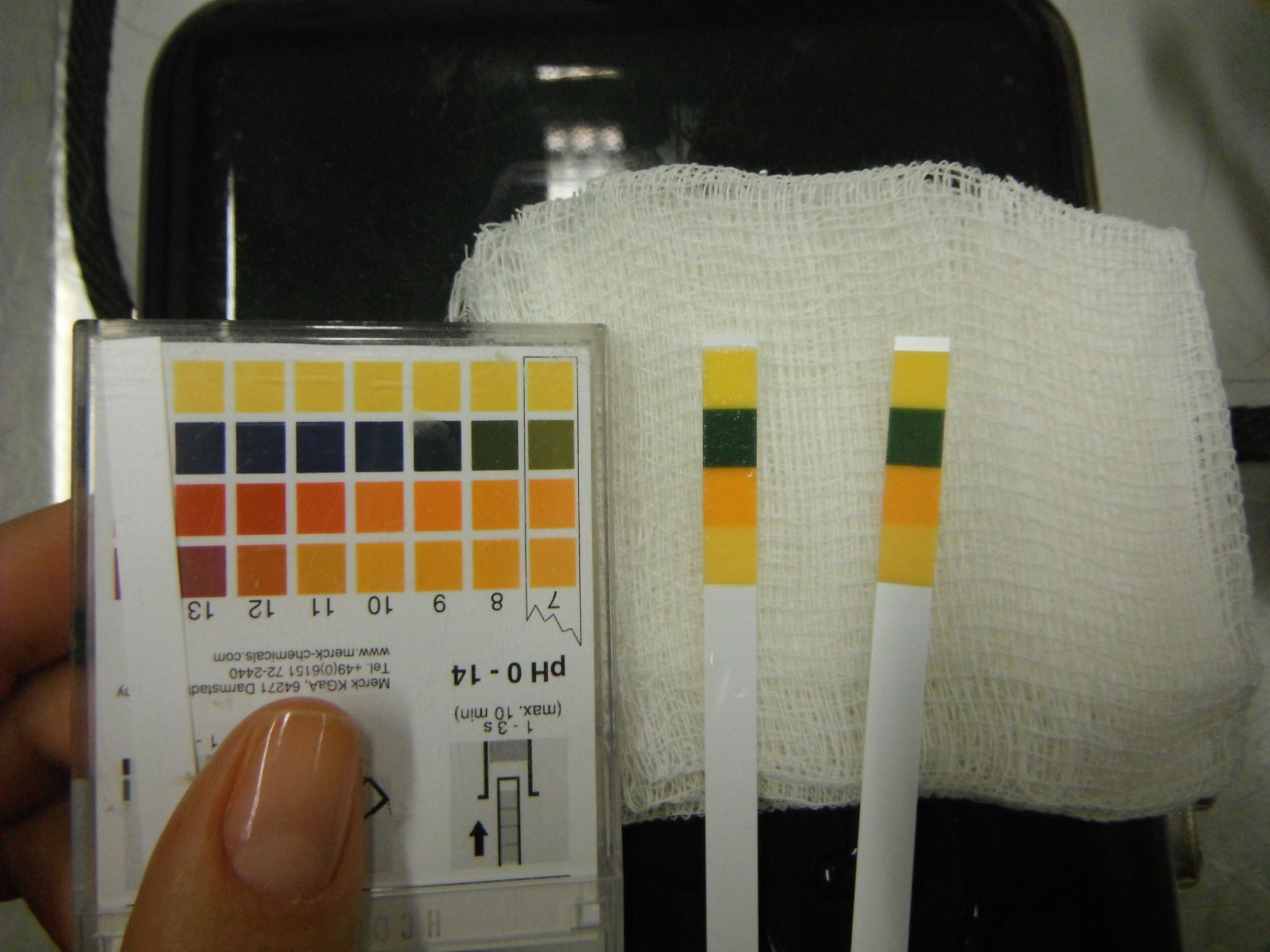 Conclusões (Fonte Arial, tamanho 32, negrito, centralizado, cor preta)
Utilize Fonte Arial, tamanho 28, Justificado, cor preta, espaçamento simples, sem recuo.
.
Figura 1 -
Referências Bibliográficas (Fonte Arial, tamanho 32, negrito, centralizado, cor preta)
Utilize Fonte Arial, tamanho 28, Justificado, cor preta, espaçamento simples, sem recuo. Não ultrapassar 5 referências.
Agradecimentos (Fonte Arial, tamanho 32, negrito, centralizado, cor preta)
Utilize Fonte Arial, tamanho 28, Justificado, cor preta, espaçamento simples, sem recuo.
Incluir símbolo do órgão fomentador da bolsa, se existir